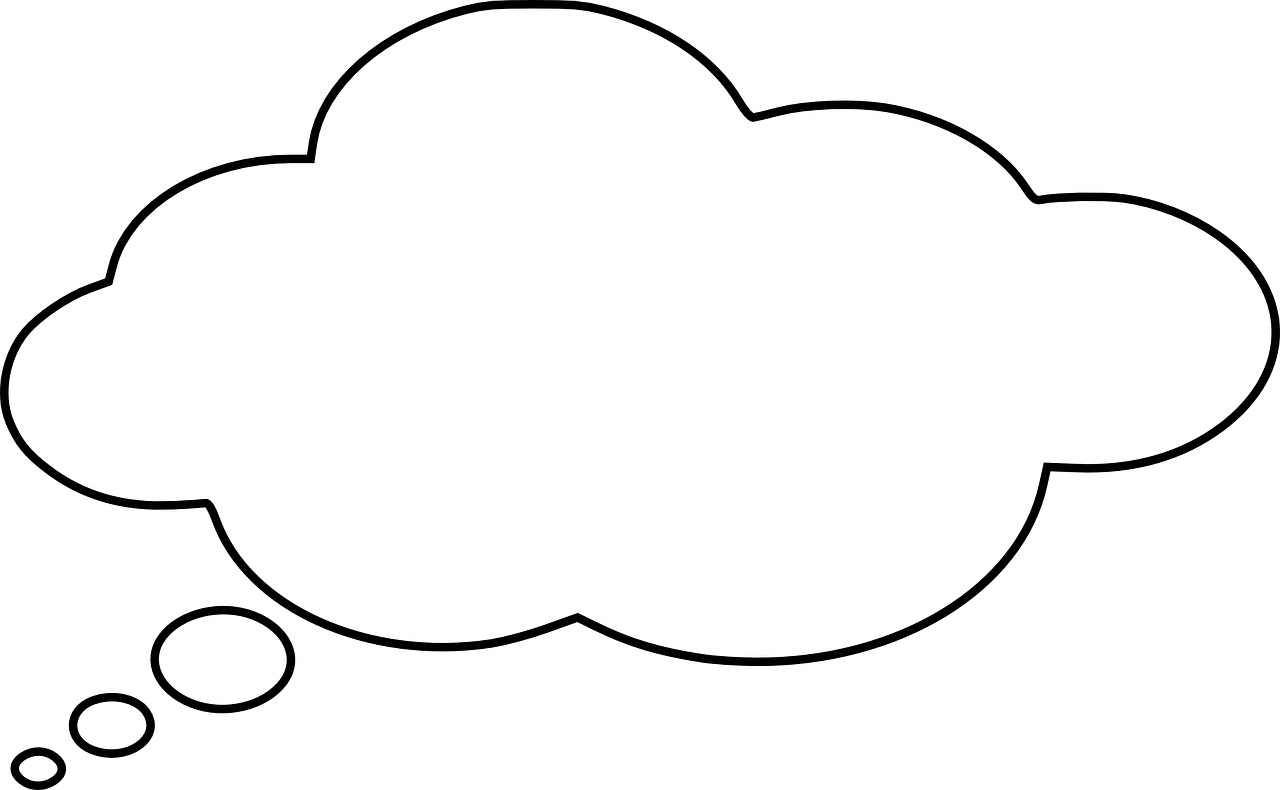 Herinneringen over fietsen
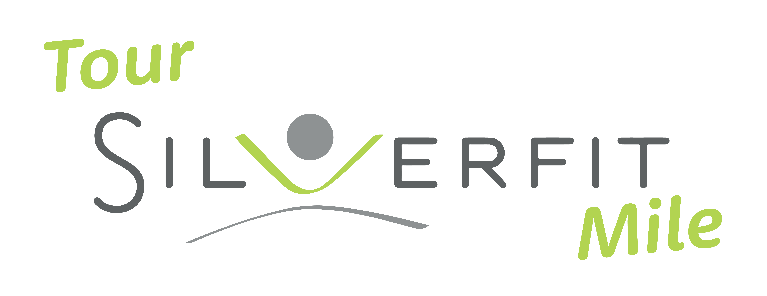 Herinner jij je eerste fiets nog?Vertel ons hoe de fiets eruit zag! Hoe zag de fiets eruit? Van wie kreeg je de fiets en bij welke gelegenheid?
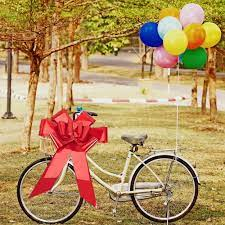 Fietste je vroeger veel?Genoot je van weekendtripjes met vrienden en familie?
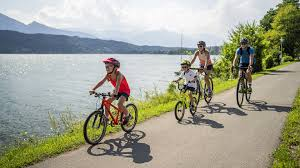 Heb je ooit een lekke band gehad? Wist je hoe je een band moest repareren? Heeft iemand je geholpen?
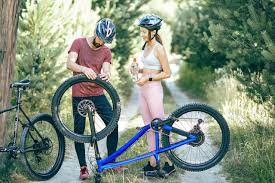 Waarvoor gebruikte je je fiets?
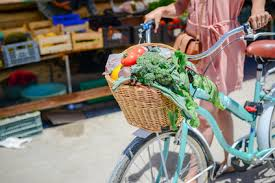 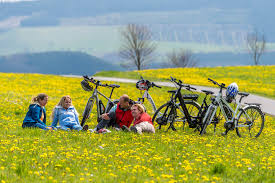 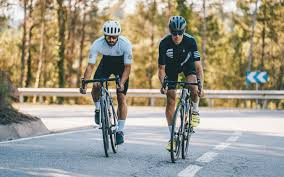 Voor uitstapjes
Om te winkelen
Voor sporten
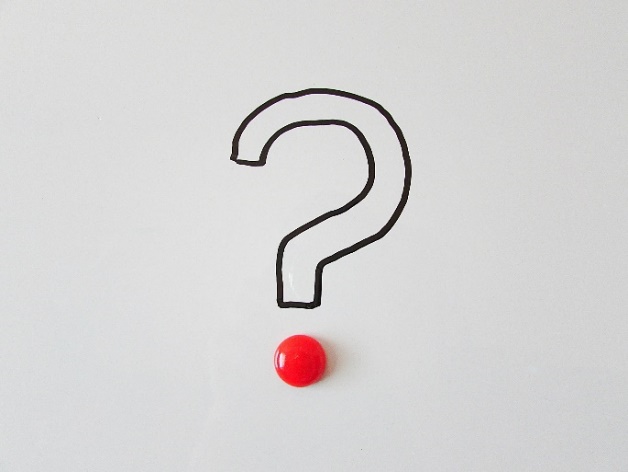 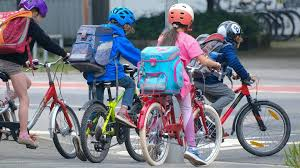 Voor iets anders?
Voor de reis naar school of werk?
Waar was jouw favoriete fietstocht? Vertel het ons.
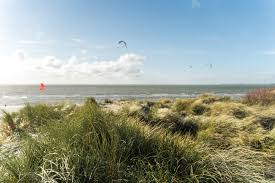 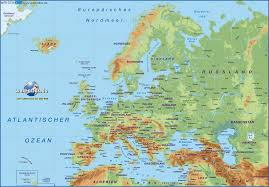 Een ontdekkingstocht in het buitenland
Naar zee
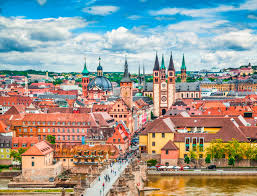 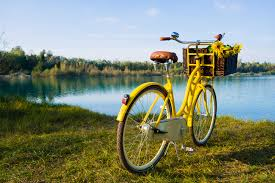 Een stedentrip
Naar het meer
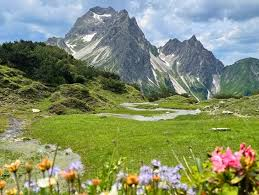 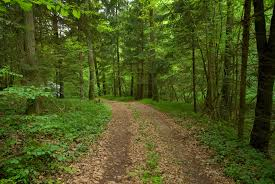 Door het bos
In de bergen
Wat was vooral belangrijk voor je fiets?
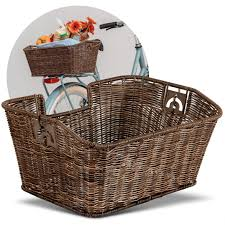 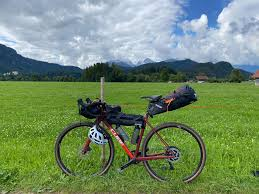 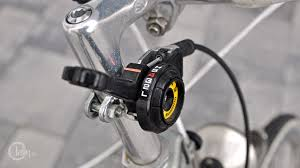 Fietsmand
Versnellingen
Fietstas
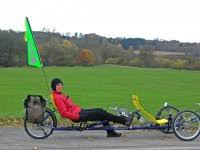 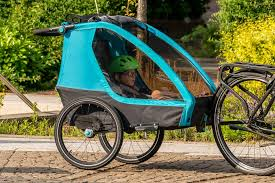 Aanhangwagen
Iets anders?
En tot slot: Stel je voor dat je vandaag je droomfiets zou kunnen kiezen ongeacht hoeveel hij kost of hoe gek hij is! Hoe zou hij eruit zien? Zou hij een paraplu hebben? Een ingebouwde radio? Een zijspan voor je hond?
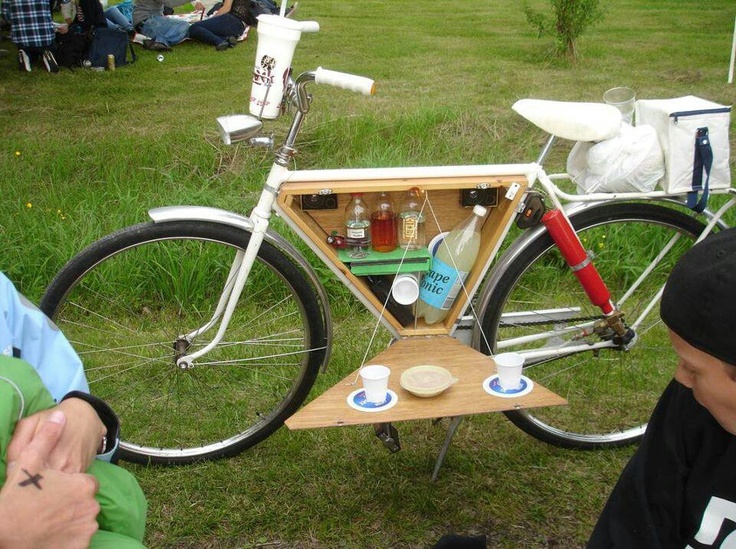 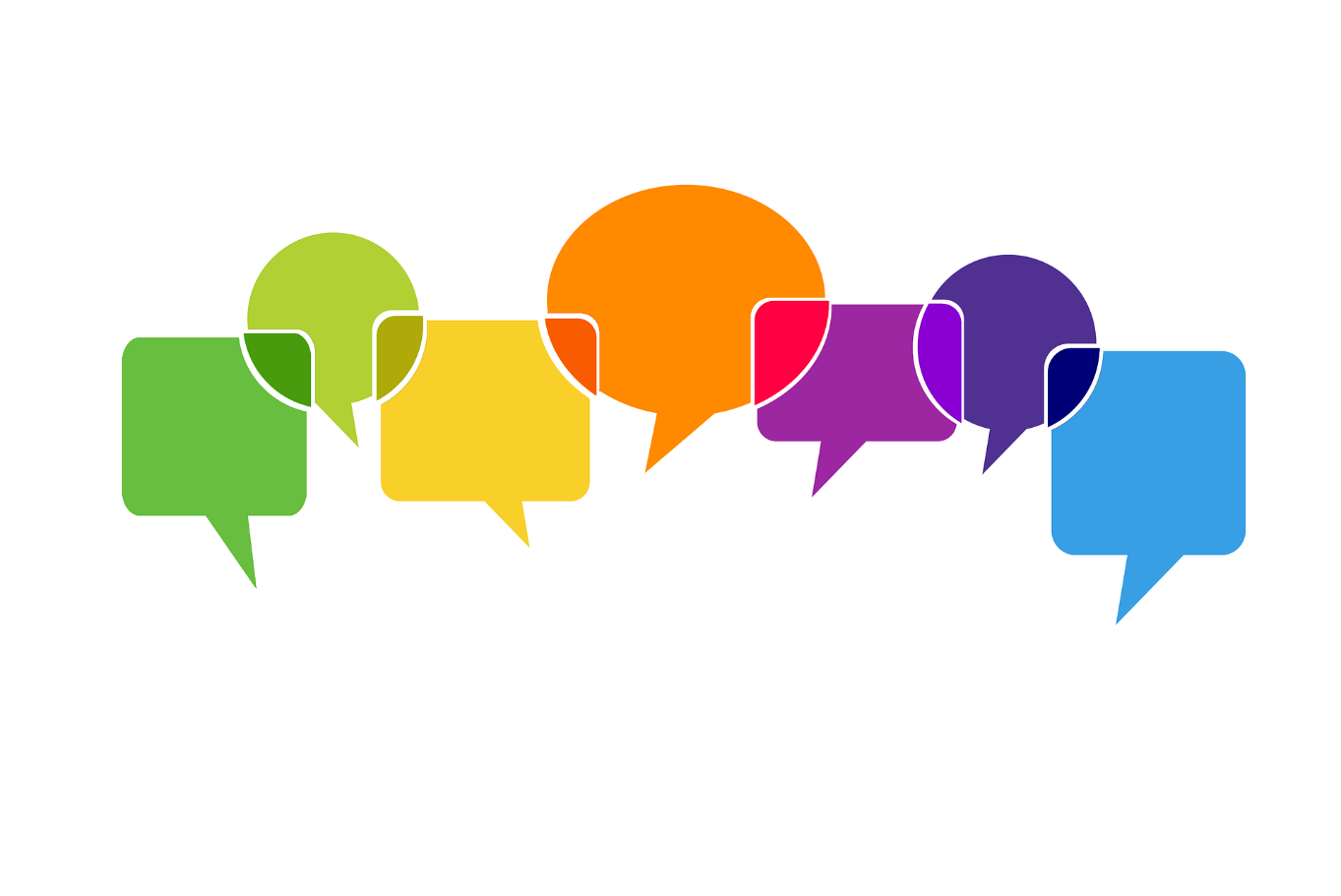 Bedankt voor het delen van uw mooie herinneringen.
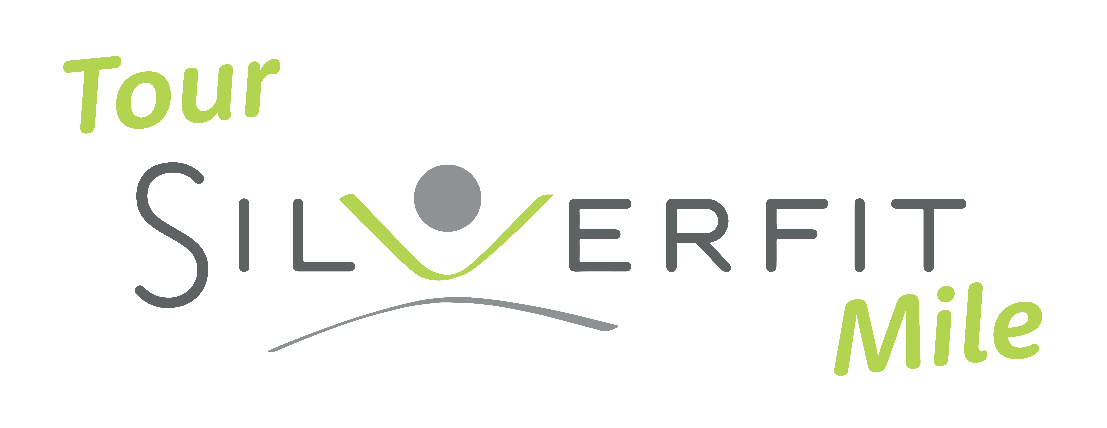 Blijf genieten tijdens de